La voie lactéfait par Jacob lalibertéMSI2020-02-18
Mercure
Vénus
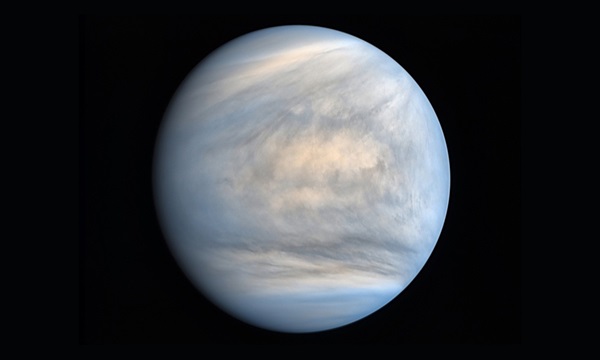 Terre
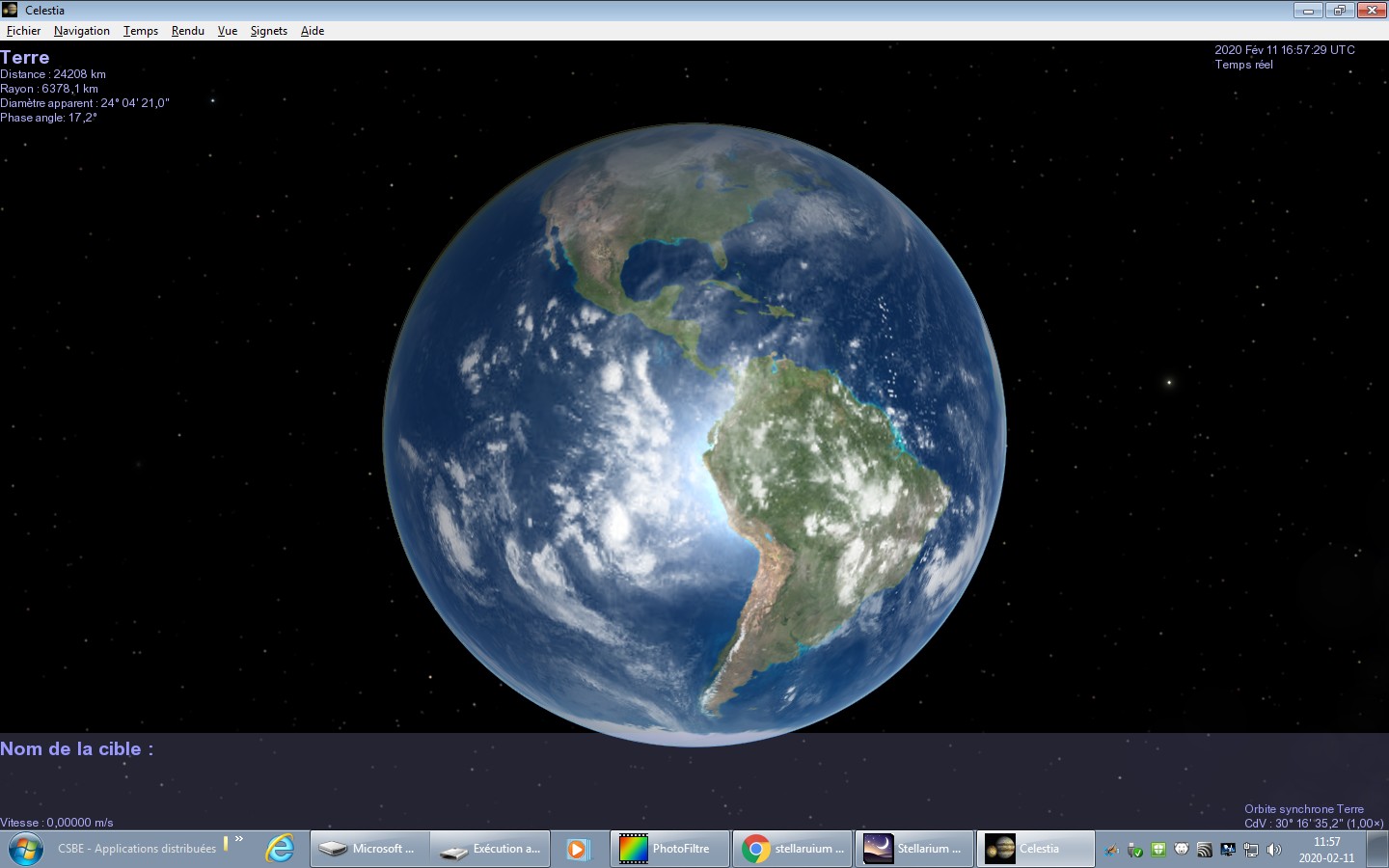 Mars
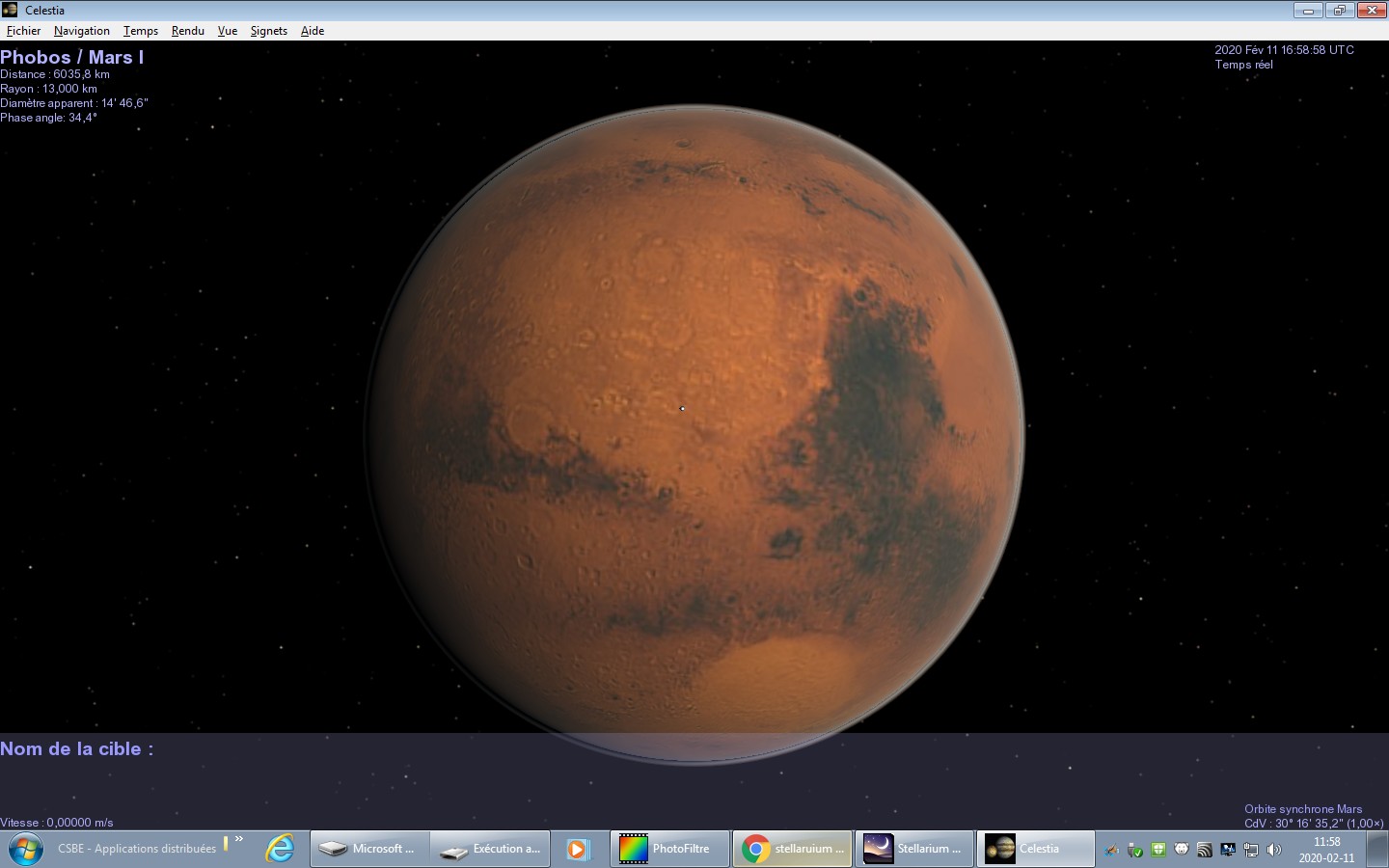 Jupiter
Saturne
Uranus
Neptune
Constellation du nord
Petite ours
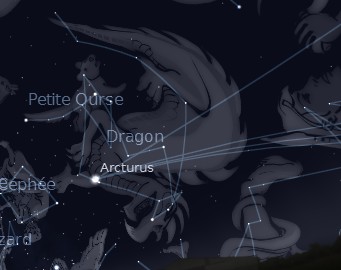 Grande ours
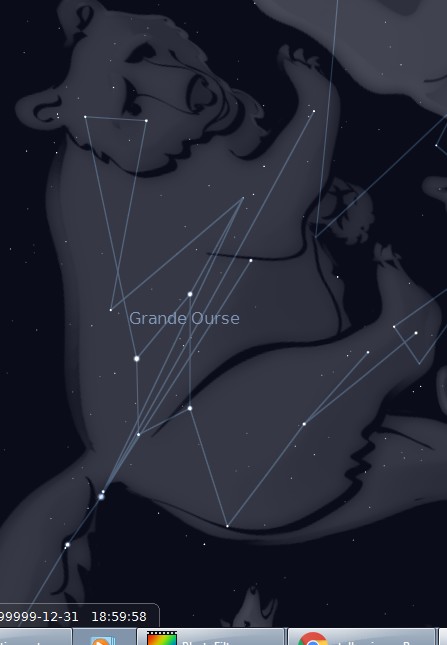 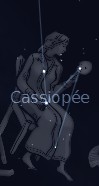 Dragon
cassiopée
Constellation du zodiaque
Taureau
Gémaux
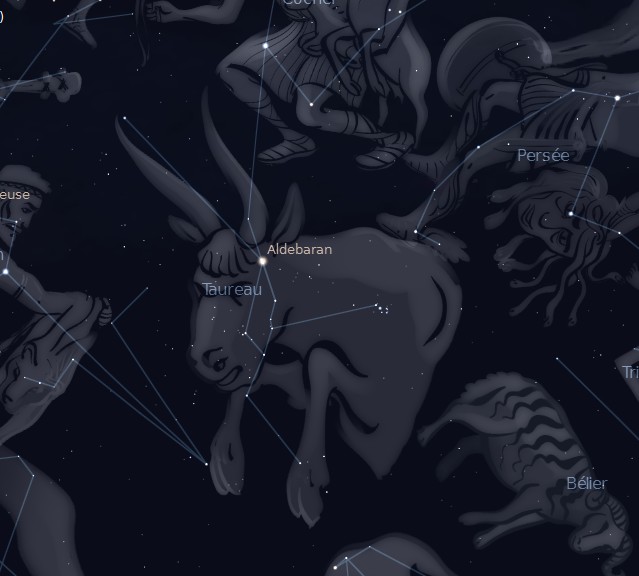 Lion
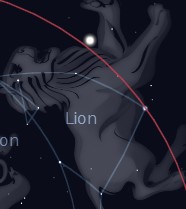 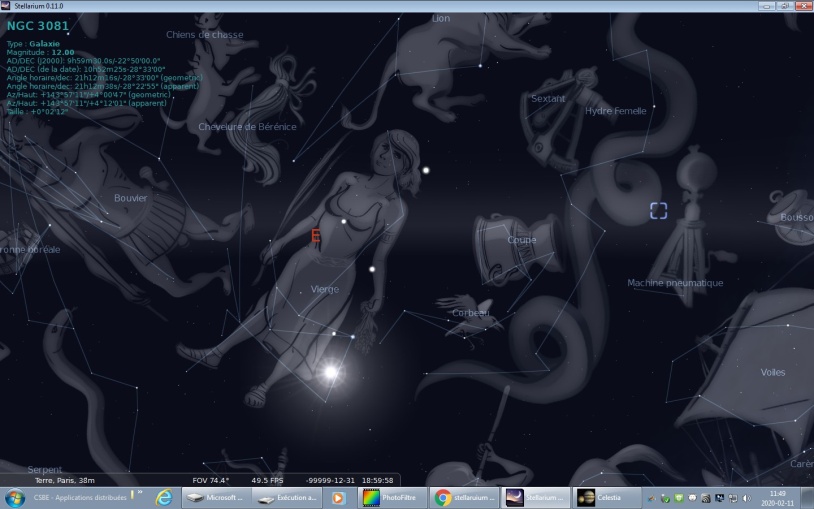 vierge
Lune
Titan
lune
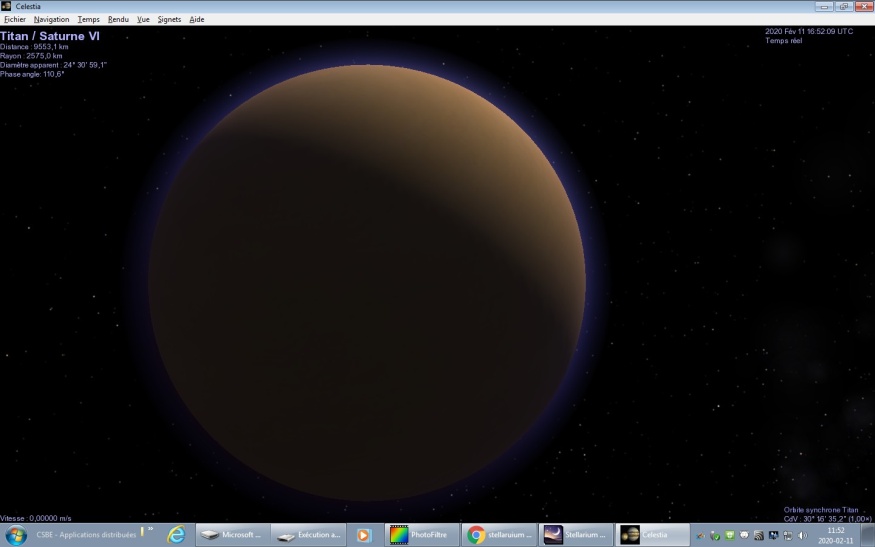 triton
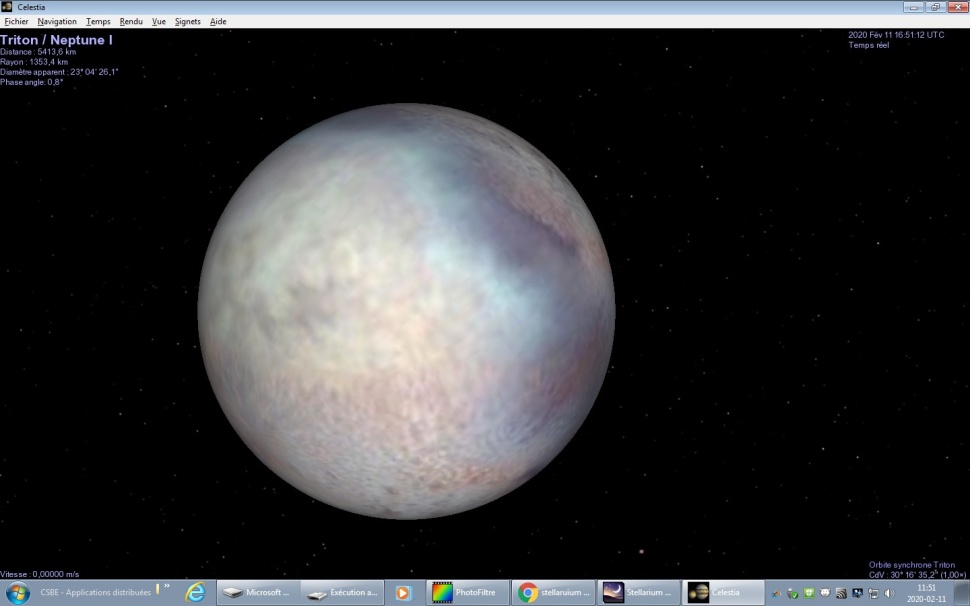 Sonde Spatial
Hubble